Kapittel 15Fattigdom, fordeling og fordelingspolitikk
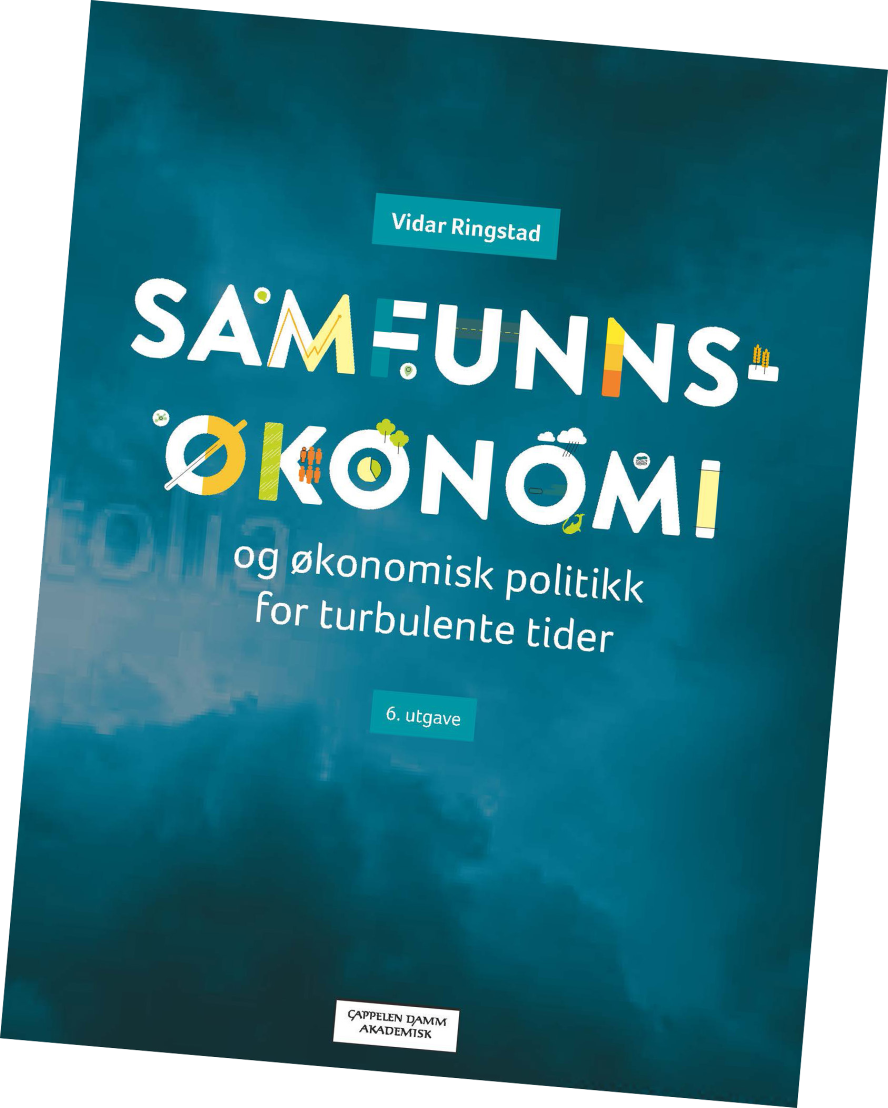 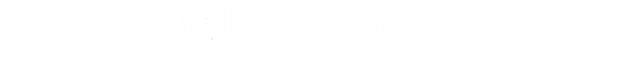 Innledning
 
Absolutt og relativ fattigdom

Fattigdom og Pareto- og Kaldor-Hicks- kriteriene

Relevansen av problemet med relativ fattigdom

Fattigdom i rike land har fått ny aktualitet
Hvorfor fattigdom er et problem for hele samfunnet
Kunnskapskapitalens betydning
Helse og hygieneproblemer
Atferd og fattigdom
Arbeidsmarkedssvikt
Migrasjon
Svak sosial mobilitet
Fattige som byttedyr
Styringssvikt I:
Tilkarringsvirksomhet av sterke særinteresser
Styringssvikt II:
Utviklingshjelp og eliteallianser
Kan fattigdomsproblemet løses?
Velferdsstaten
Minstelønnsordninger I:
En «vanlig» markedssituasjon
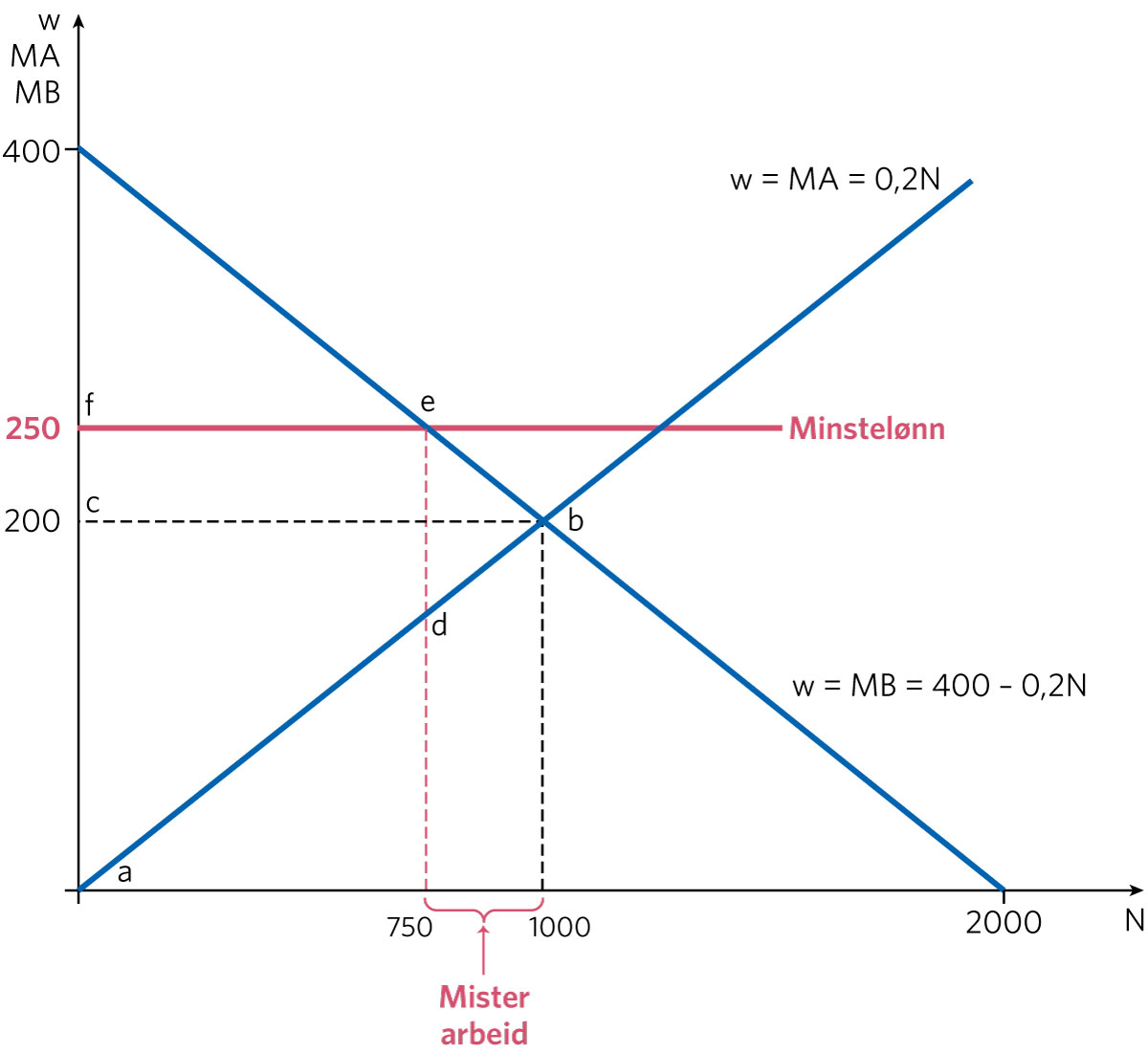 Figur 15.1 Virkninger av minstelønn
Minstelønnsordninger II:
Monopsoni
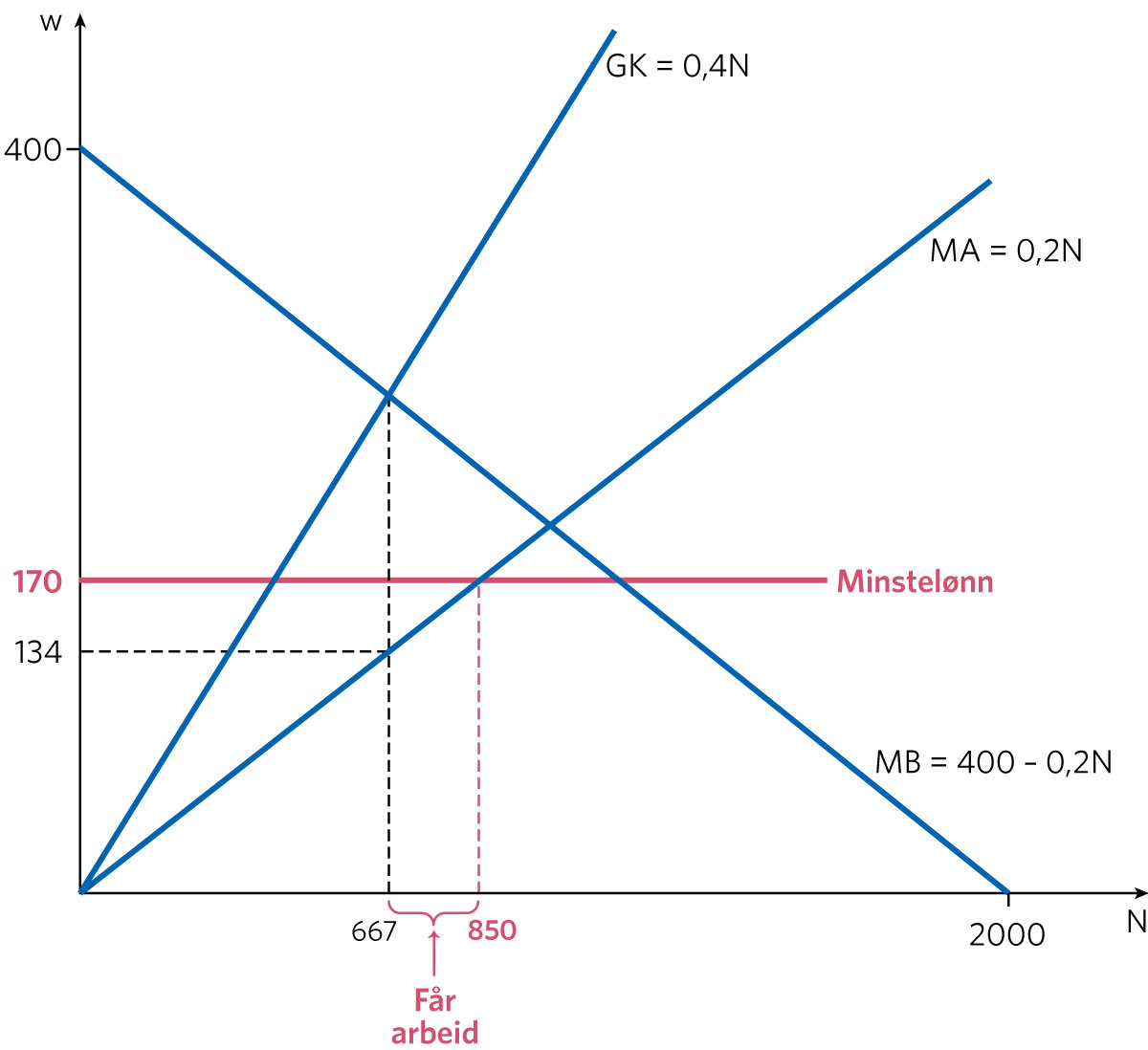 Figur 15.2 Virkninger av minstelønn i et arbeidsmarked med monopsoni
Inntekts- og formues-skatt og overføringer
Lorenz-diagram og Lorenz-kurven
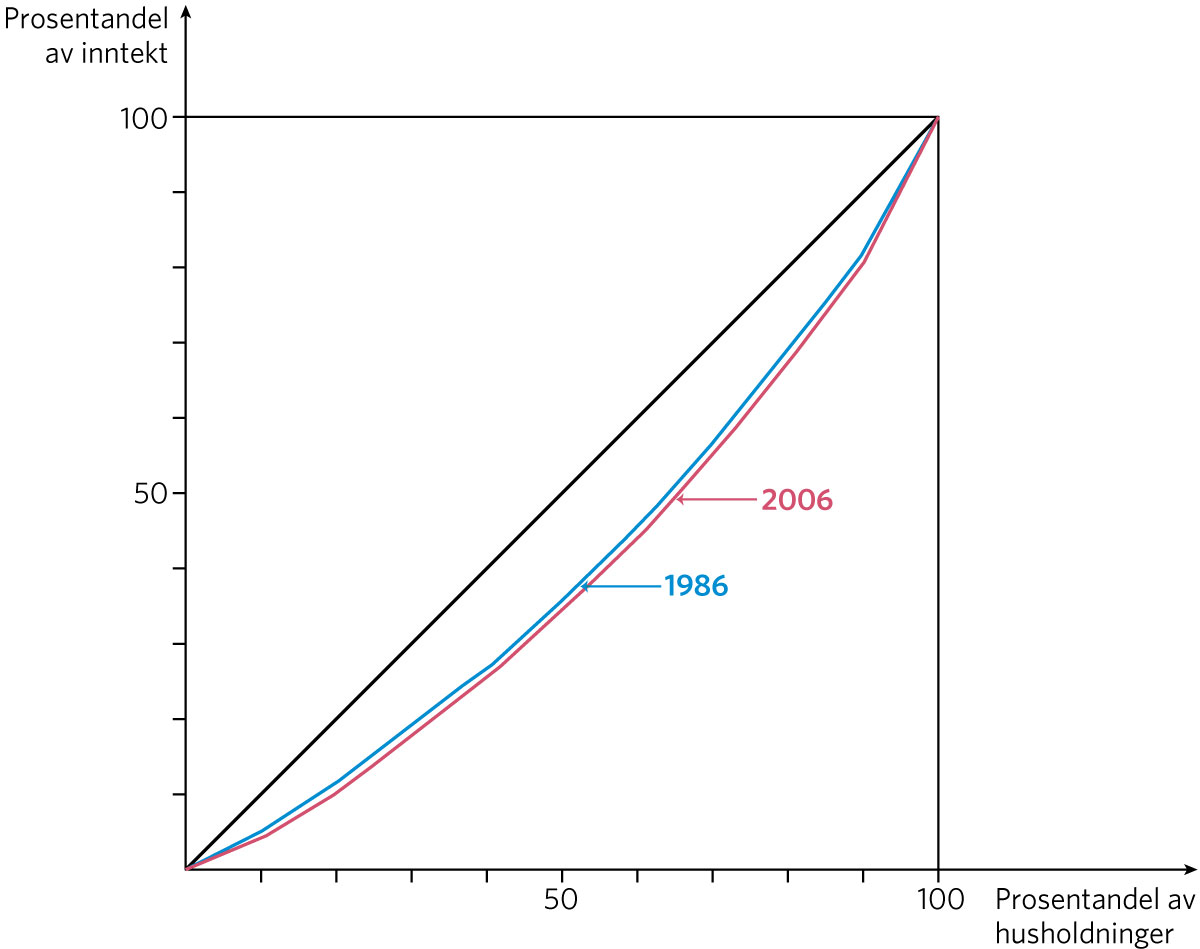 Figur 15.3 Lorenz-kurve for inntektsfordelingen etter skatt for husholdninger 1986 og 2006 Kilde: St. meld. nr. 9 (2008–2009)
Ginikoeffisienten
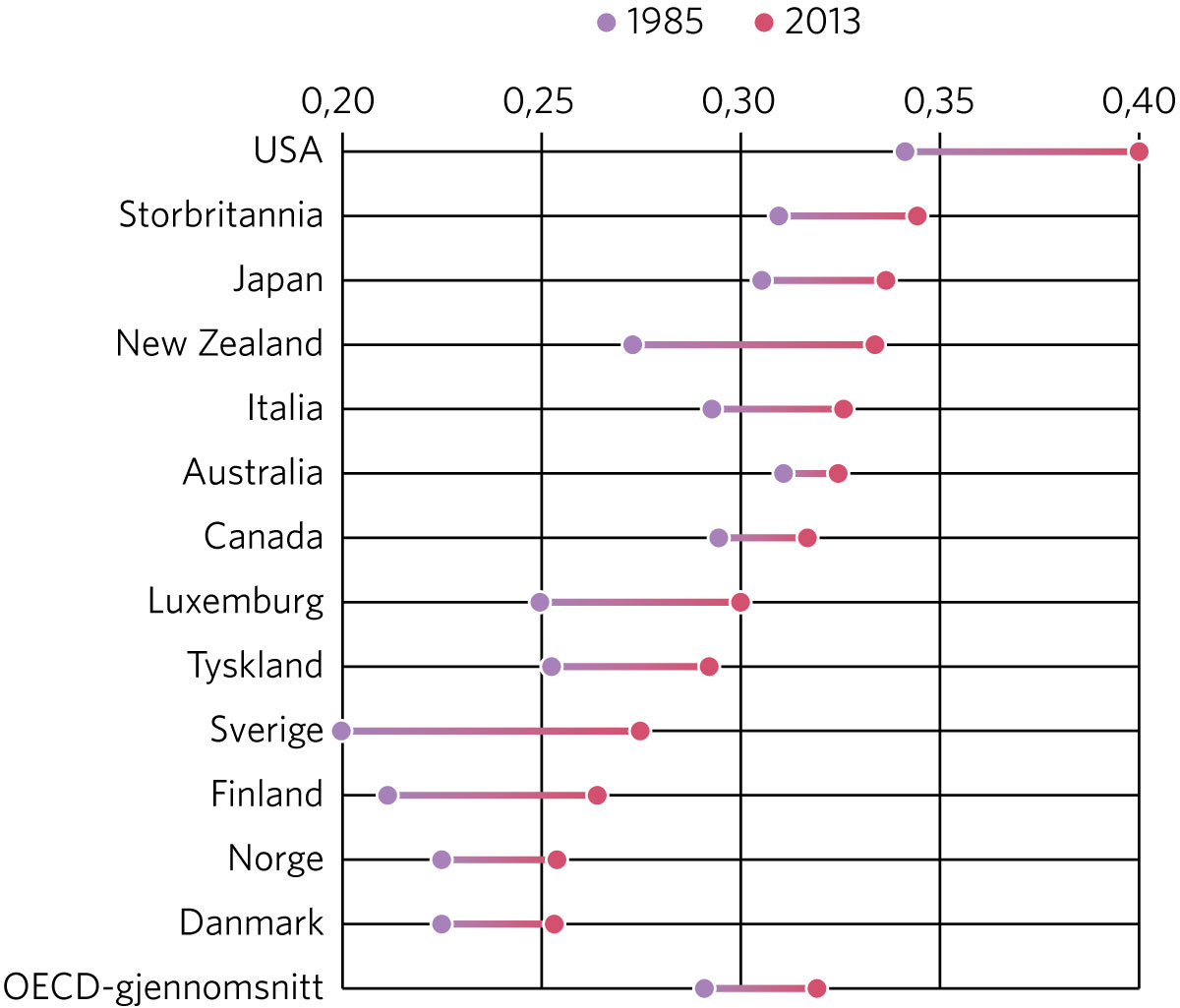 Figur 15.4 Utviklingen i Gini-koeffisienten for inntekt etter skatter og overføringer for utvalgte OECD-land 1985–2013 Kilde: OECD/The Economist (2016e)
Mulige bivirkninger av fordelingspolitikken I: Atferdsrisiko i helse- og trygdesystemet
Mulige bivirkninger av fordelingspolitikken II: Arbeidsløshets- og fattigdomsfeller